МБДОУ «Майинский детский сад «Чуораанчык»
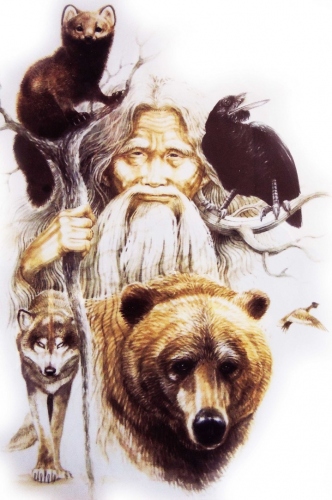 Байанай 




Онордо: Чупрова М.И.
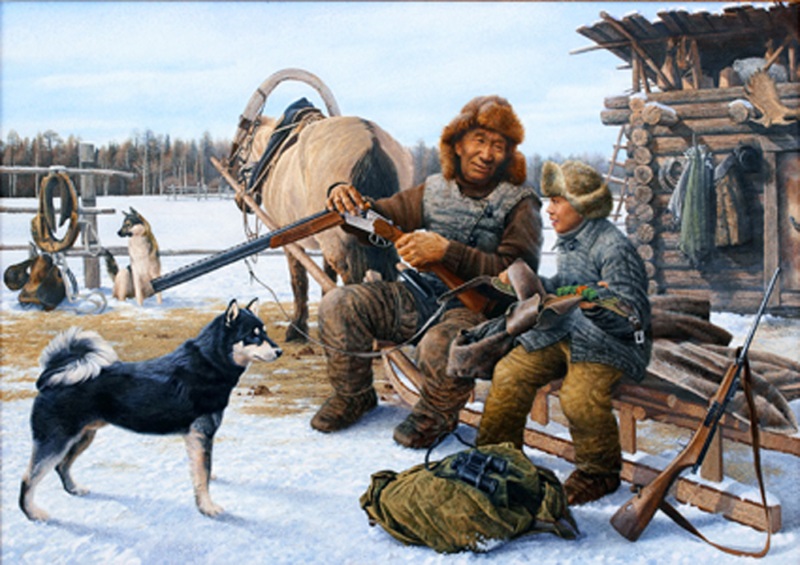 Баай хара тыам иччитэБаай Барыылаах ТойонТонмот тобук сыалаахта,Буербэт бутэй сыалаахта,Суолбутугар тосхойон кулу,Аартыкпытыгар атааран кулу.Аан, сиэн чалларый!Кулум аллан, мичилий!***Уруйэлэр, урэхтэрУтуе иччилэрэ,Хара тыаларХарыаннаах иччилэрэ,Иэччэхтэх бэйэмИмиллэн олорон,Аал уотунан айахтаан,Аhаттым буоллун(ас биэрэр)Кутаа уотунан куолайдаанИhэттэ5им буоллунИстибэт да буолларгынИстэ сэнээрин,Кербет да буолларгынКерер курдук буолун.Истэ сэнээрин!Кере билгэлээн!Хара тыабарХаамар ыллыктаан!Киэн дуолбарСалыннаах ытыстаан!(ас биэрэр)
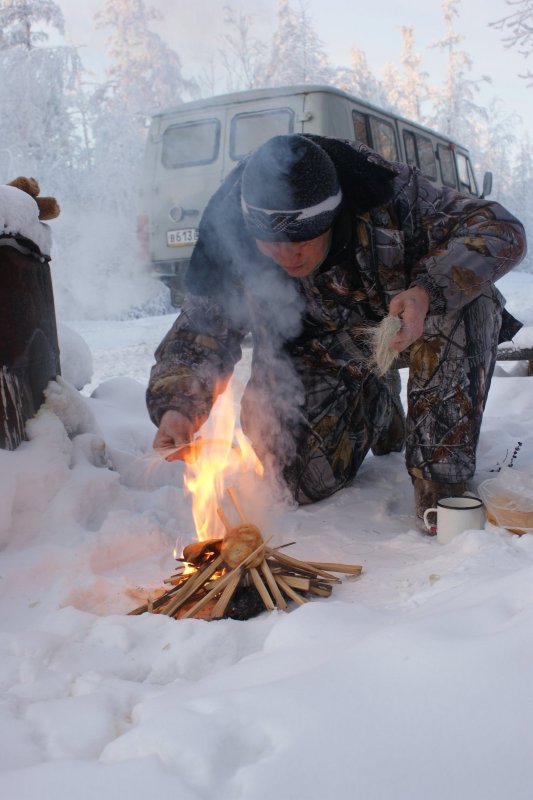 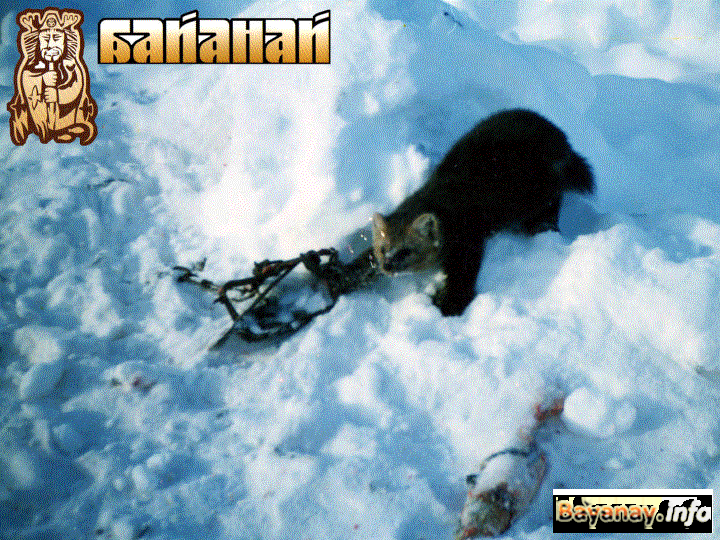 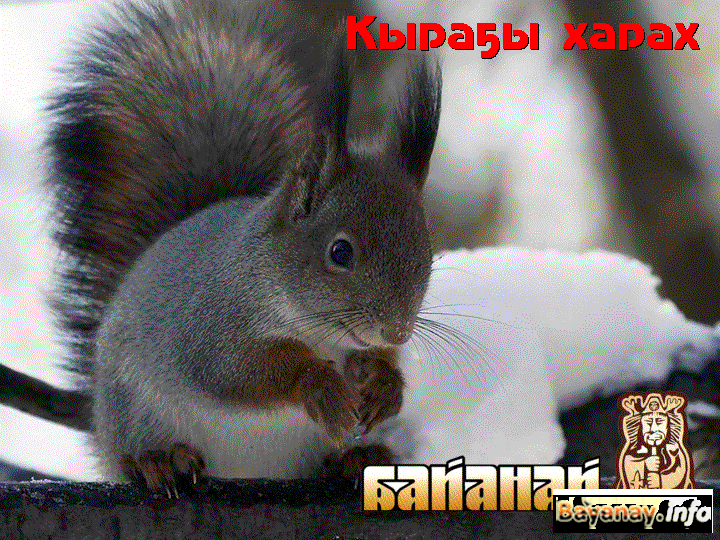 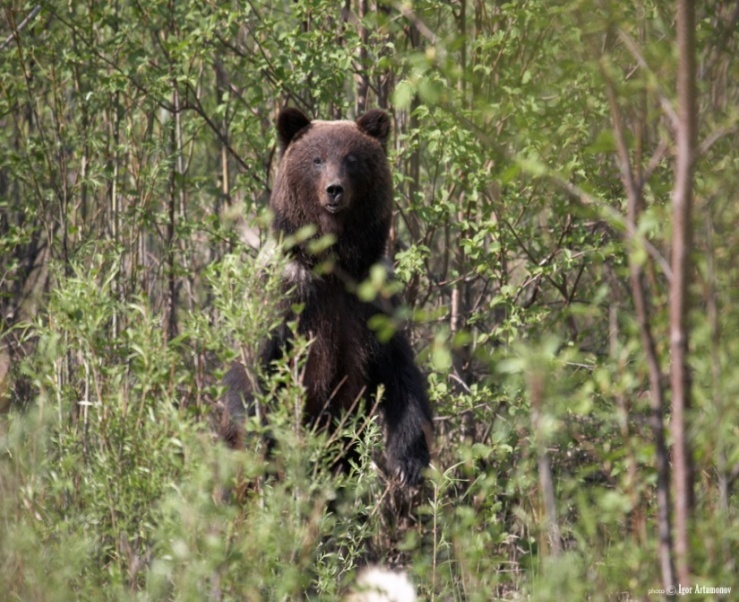 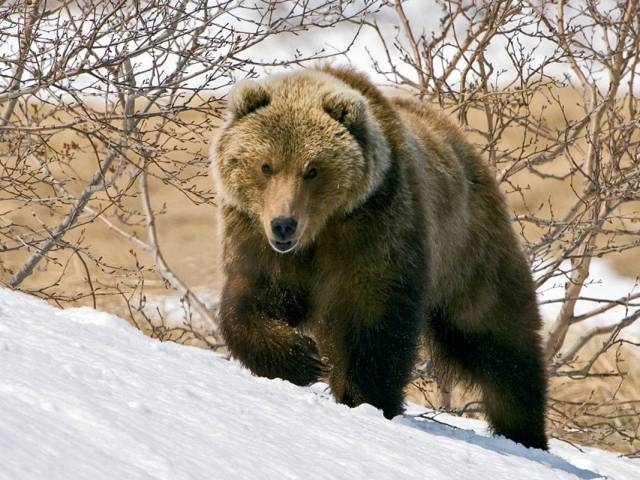 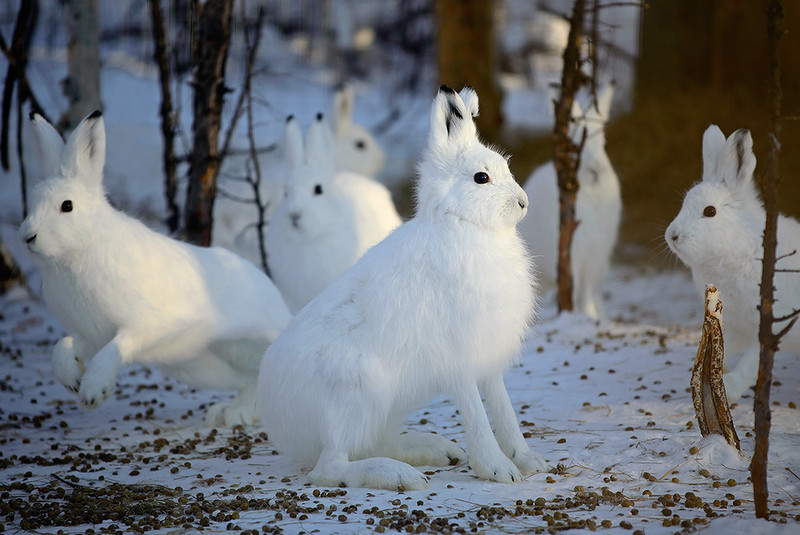 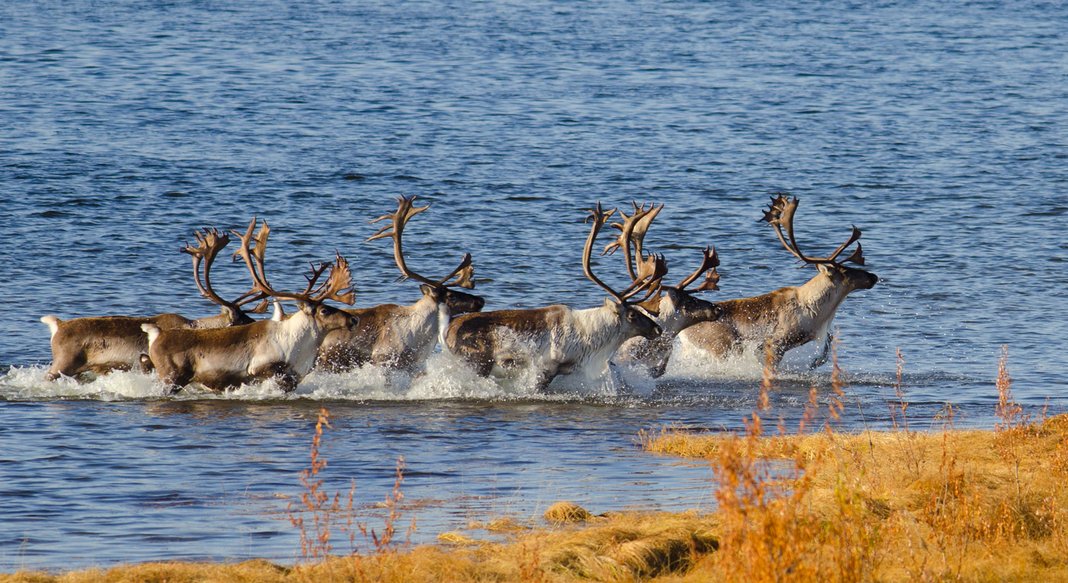 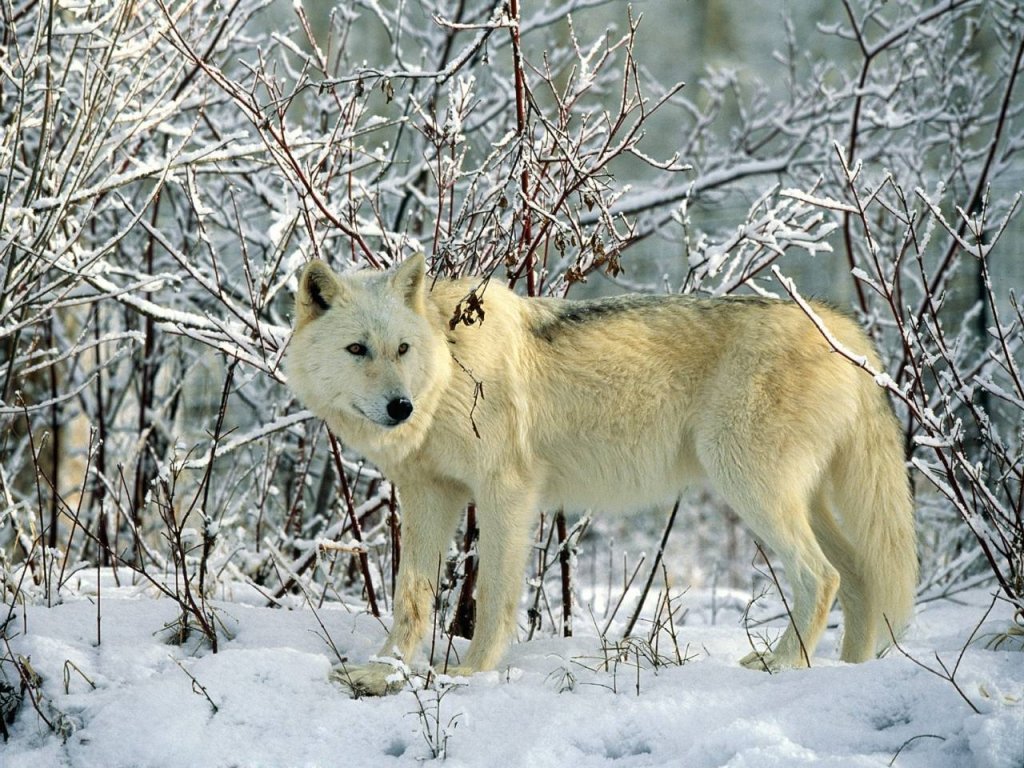 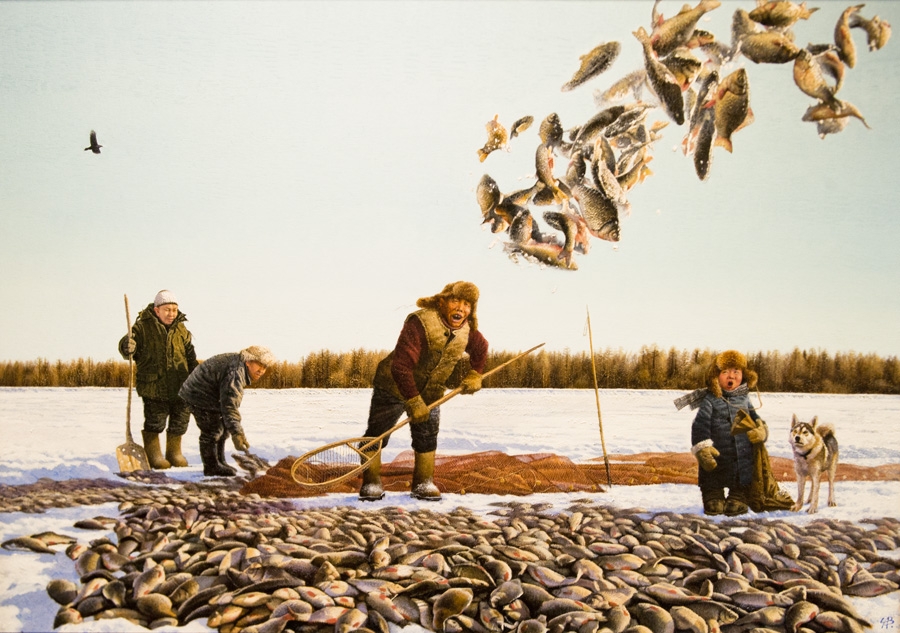 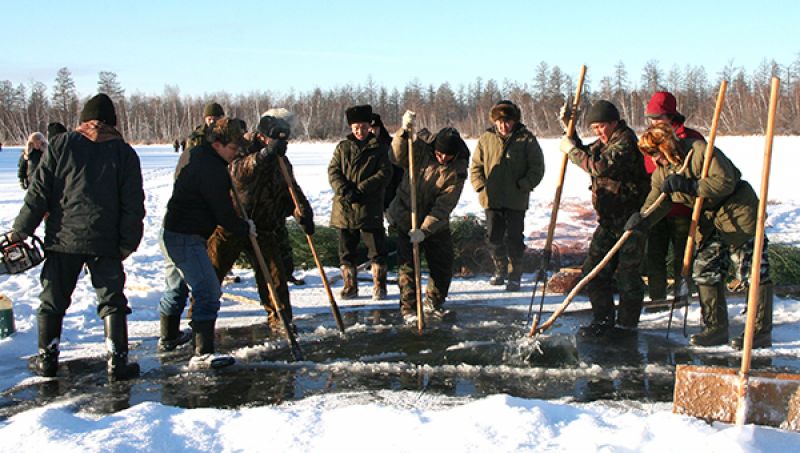 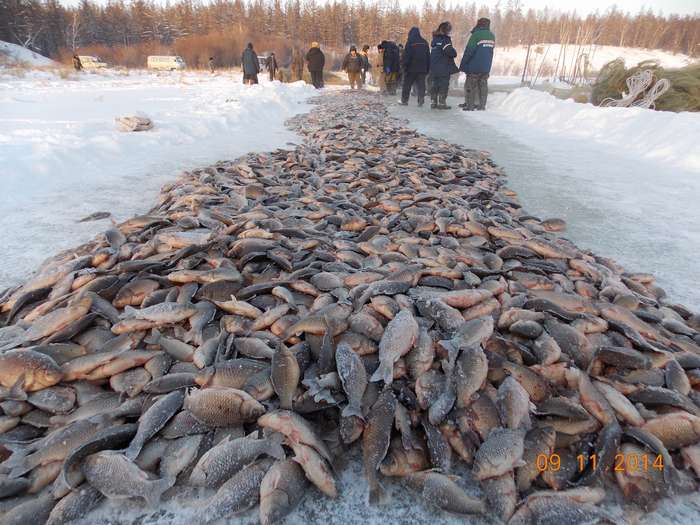 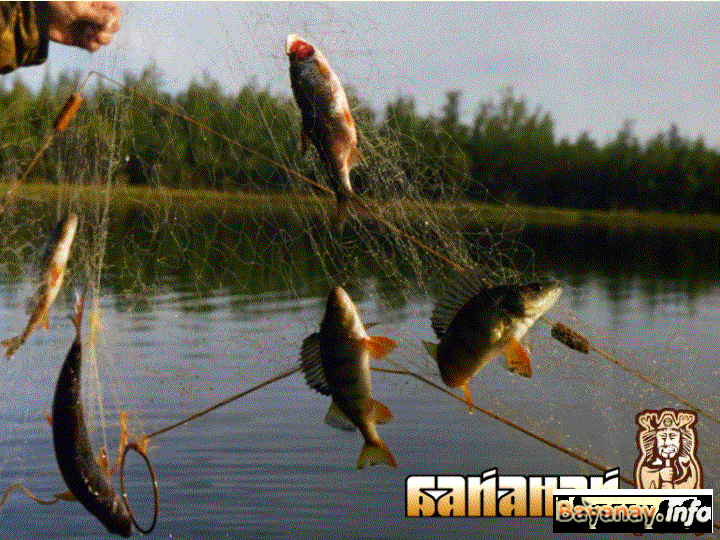 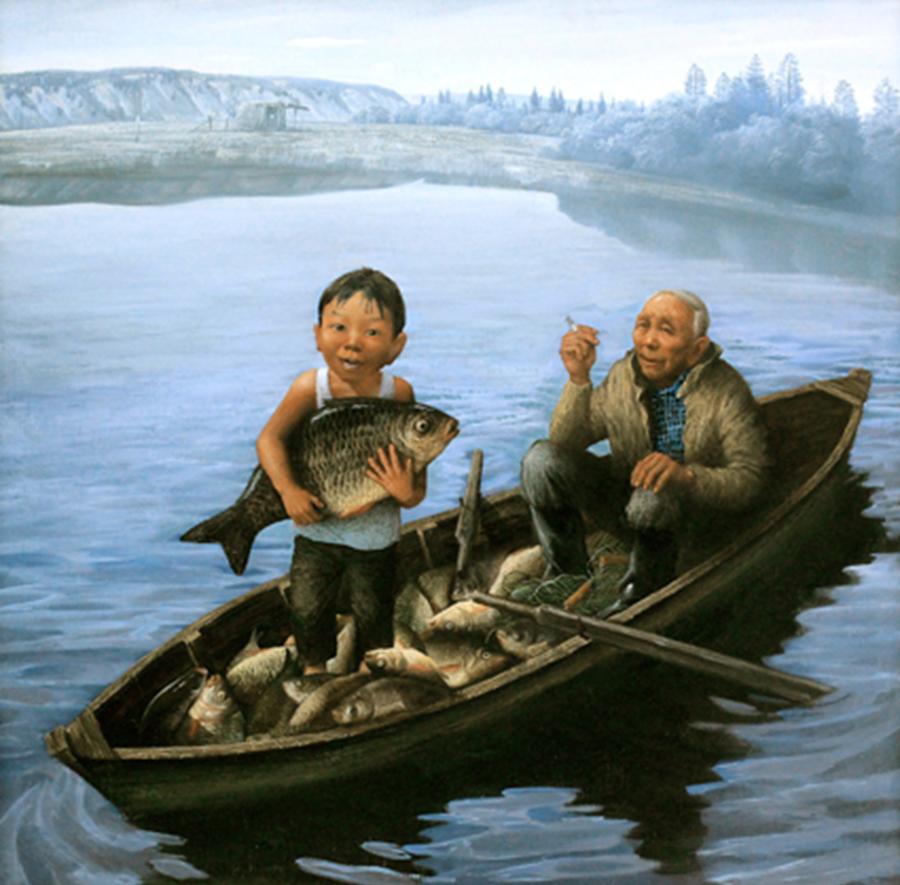 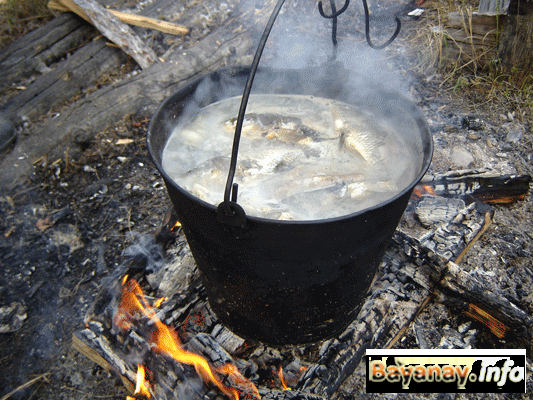 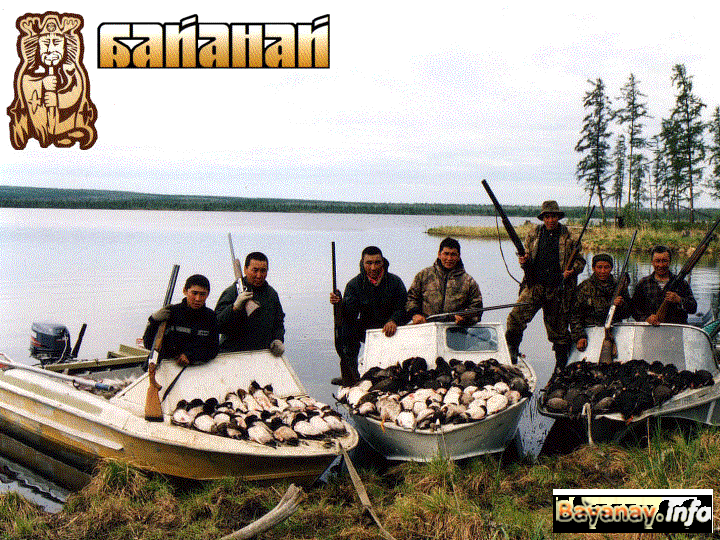 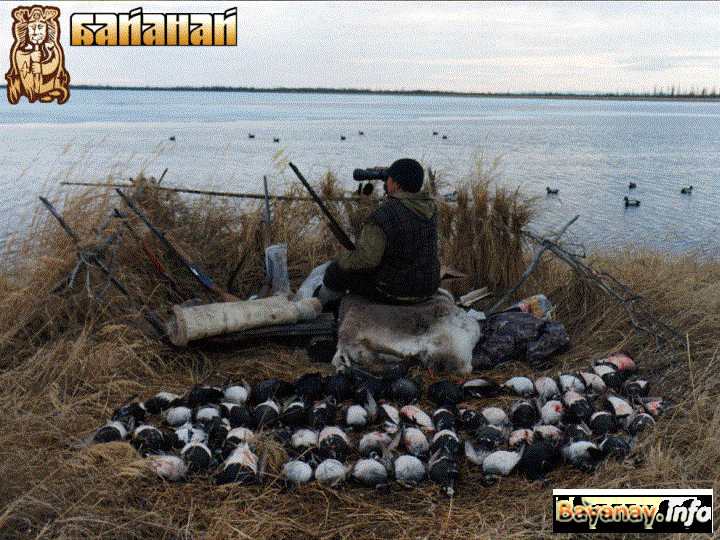 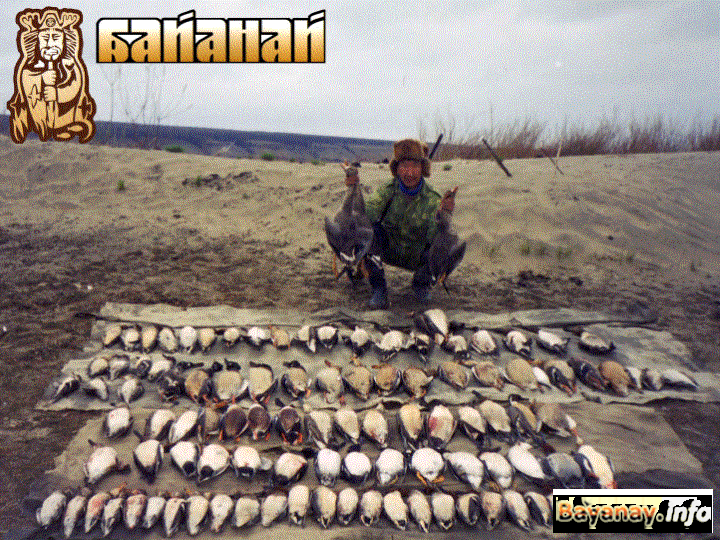 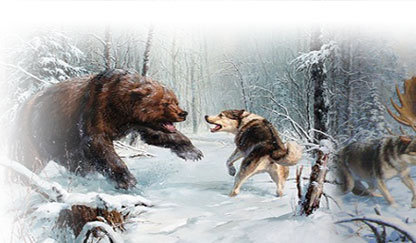 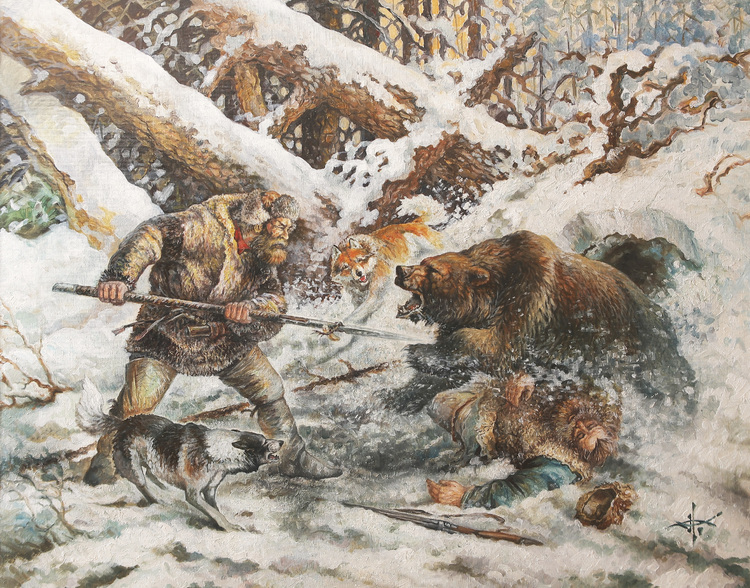 Кыыллар суоллара
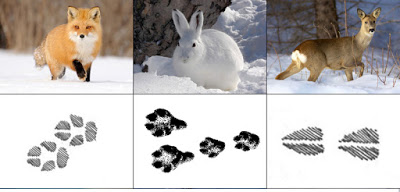 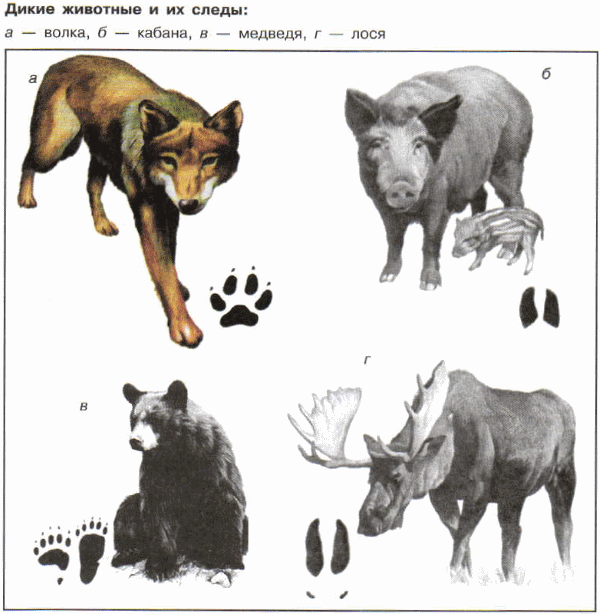 Бол5омто5ут иьин махтанабын.